Cycle de vie
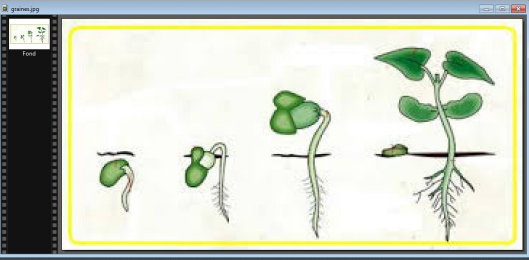 Graine sèche
Graine en germination
Plantule
Plante adulte